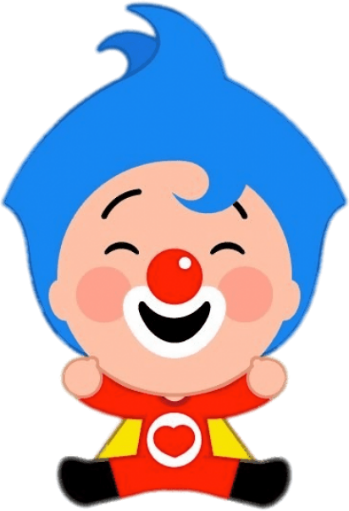 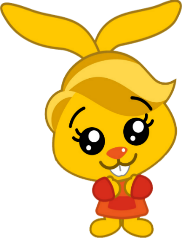 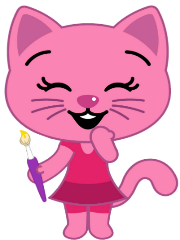 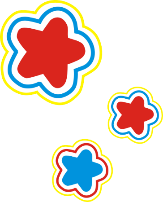 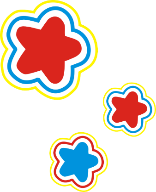 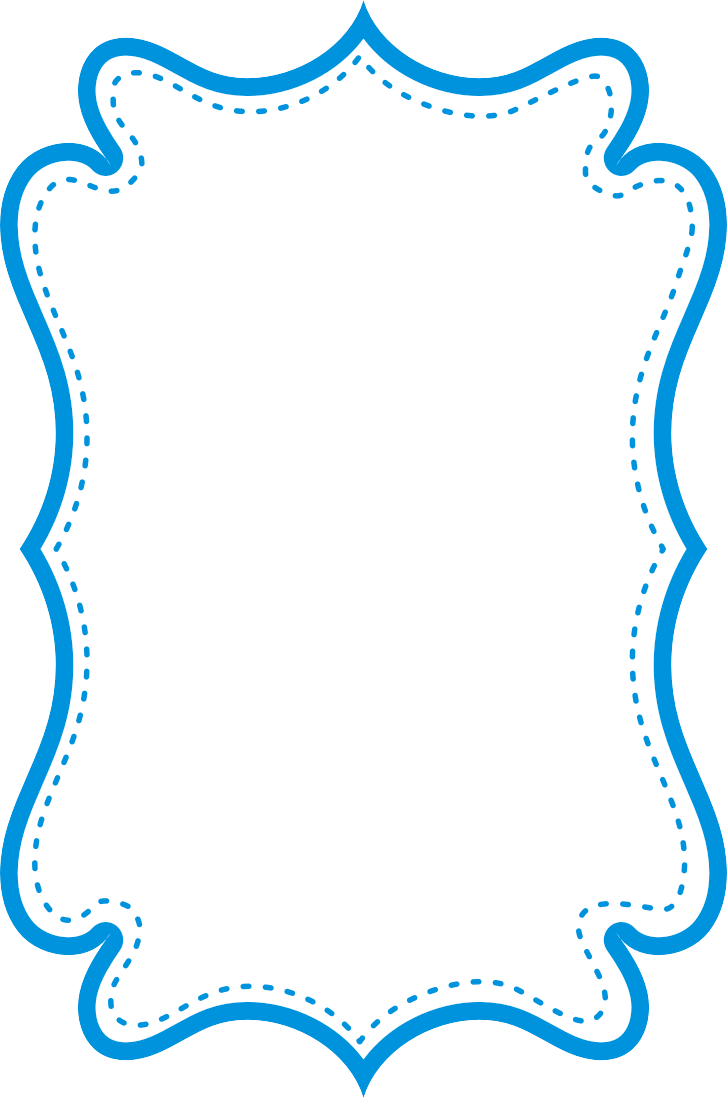 Catalina
Mi Primer Añito
Te invito a mi fiesta de cumpleaños
Sábado 26 de Septiembre
Hora: 16:00 hrs.
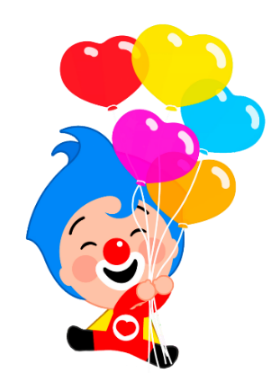 En Fresia #2730
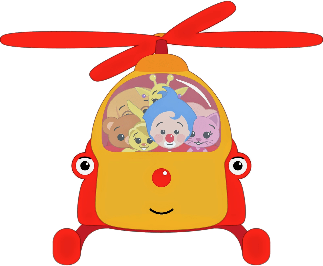 No faltes..!!
www.megaidea.net